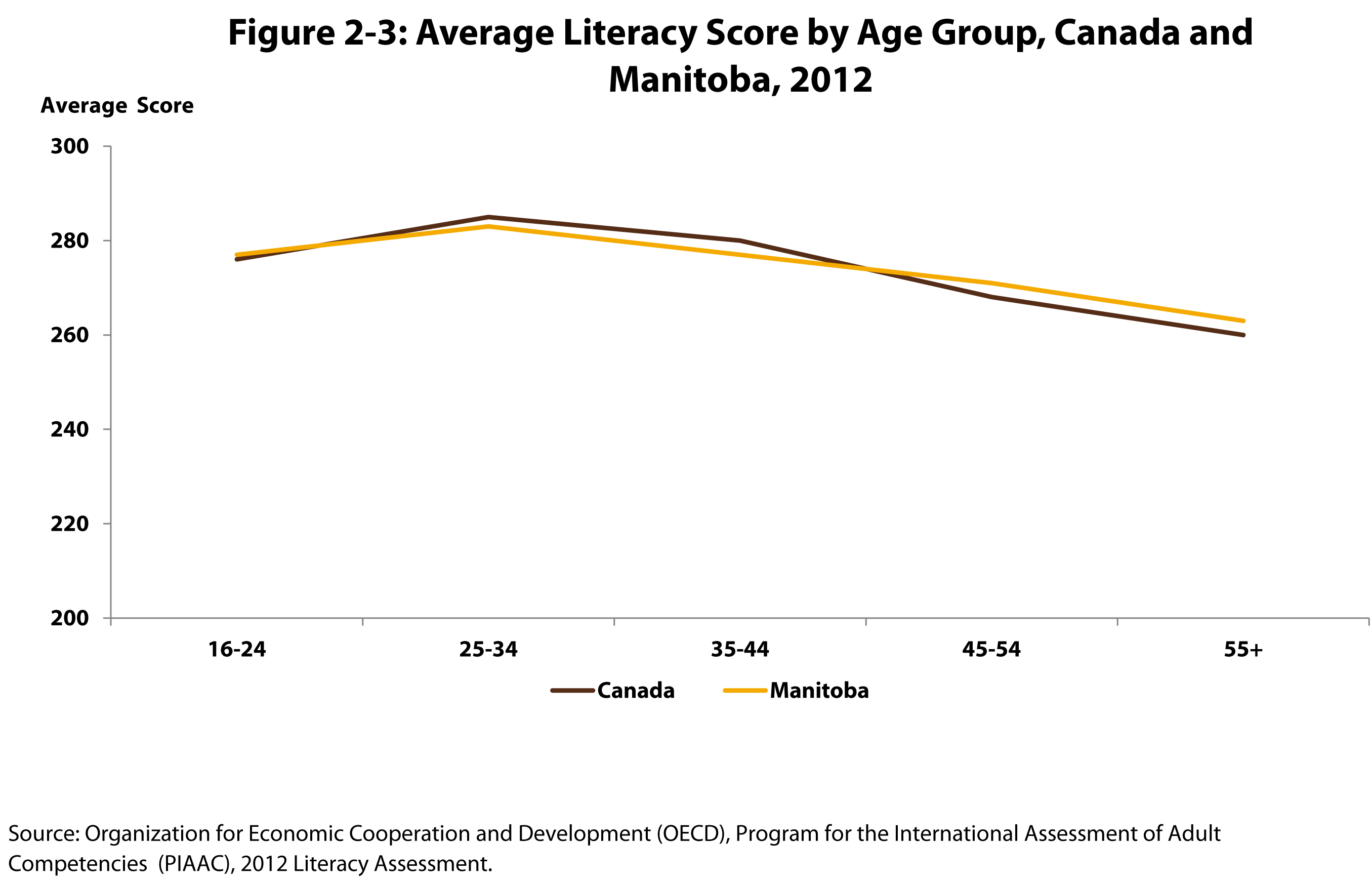 [Speaker Notes: How to cite this graphic: 
Figure 2-3: Average Literacy Score by Age Group, Canada and Manitoba, 2012. Reprinted from Facts on Aging: Lifelong learning, by the Centre on Aging, retrieved from http://www.umanitoba.ca/aging
Copyright 2017 by the Centre on Aging, University of Manitoba.]